Моделирование. От биологии до ядерной физики
Никита Чалый, 12.05.2025
В чём суть моделирования?
Пример: Падение яблока → Закон всемирного тяготения → Формула Ньютона → Применяем для космоса
Закон Природы, Зависимость
Построение модели
Тестирование и применение модели
‹#›
Типы моделей
Физические(законы природы)
Эмпирические(искусственные зависимости, эксперименты)
Физические процессы
Социология,Биология,Экономика
‹#›
Формирование почки у эмбриона
Как смоделировать этот процесс?
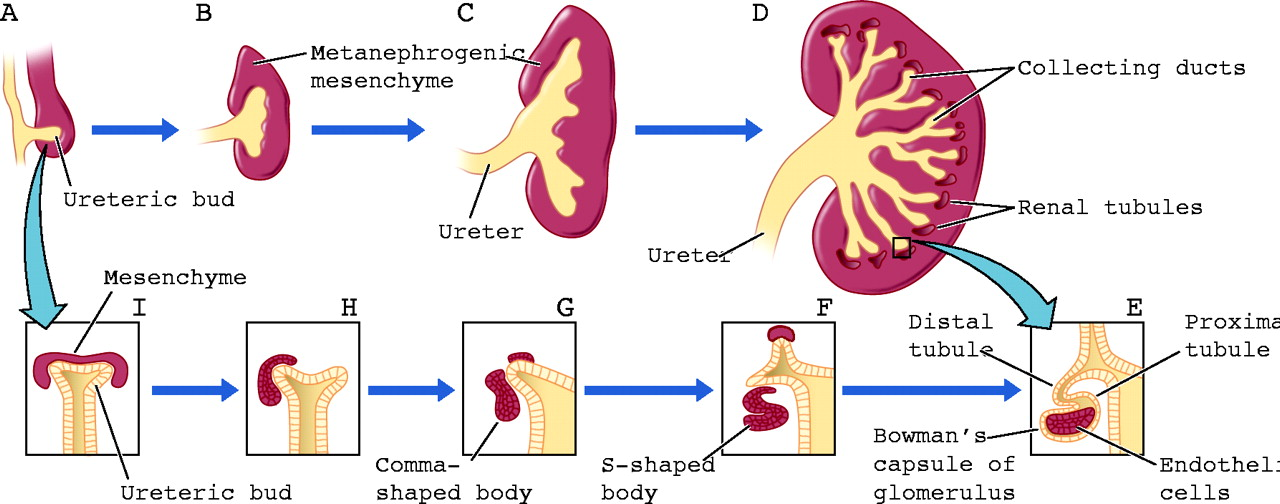 ‹#›
Формирование почки у эмбриона
1) Как происходит процесс ветвления?
2) Как контролировать процесс роста?
3) Что нужно исправить, если появились нарушения в формировании?
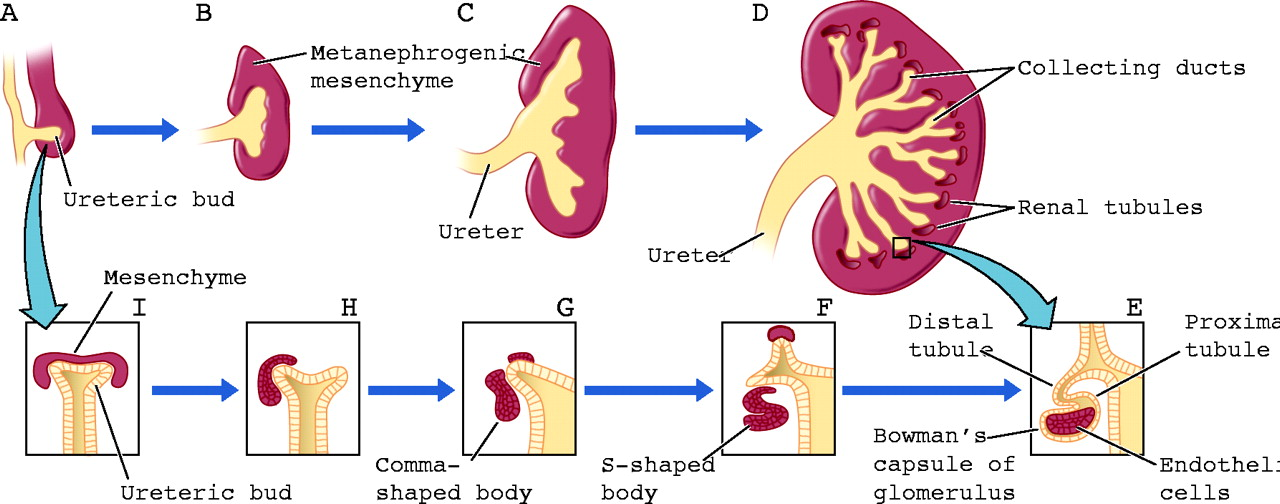 ‹#›
2 участника: эпителий (желтый) и питательная среда (бардовый)
Формирование почки у эмбриона
Питательная среда
F1
Клетки
эпителия
F2
Предлагаемая модель:Гидродинамика! Уравнение Навье-Cтокса (вязкость + эластичность F2 + сила создаваемая питательной средой F1)
‹#›
Социальная динамика: сёрклпит
Как описать это явление?
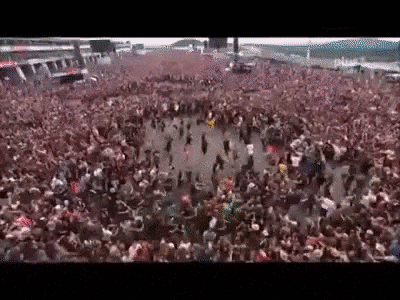 2 типа участников: активные (слэмящиеся) и неактивные
‹#›
Социальная динамика: сёрклпит
Предлагаемая модель:Толпа – кружки на двумерном танцополе, именующиеся MASH (mobile active simulated humanoid)
Две группы MASH: пассивные и активные (слэмящиеся)
Активные – в центре поля. На них действуют 4 силы: упругая сила отталкивания, сила тяги вдоль вектора своей скорости, группирующая сила, которая подстраивала скорость человечка под скорости соседей, и дополнительная случайная сила.
Пассивные MASH участвовали только в упругом отталкивании.
‹#›
Социальная динамика: сёрклпит
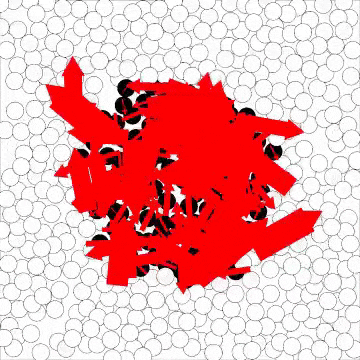 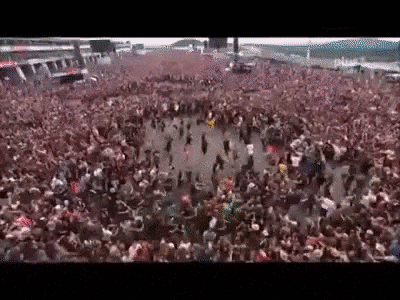 Симуляция
Реальность
‹#›
“Остывание” ядра
Как описать этот процесс?
“Горячее” ядро
Ядро в равновесии
???
Мы находимся в некоторой среде (материал)
‹#›
“Остывание” ядра
Модель используемая в Geant4 (MC ⇒ Вероятности):
“Горячее” ядро
Равновесие
Простые частицы, фрагменты
Предравновесие
“Дырки”
Стадия 1.Частица + “дырка” = экситонЯдро меняет своё число экситонов
Стадия 2.“Испарение” остатков
‹#›
Спасибо за внимание!
‹#›